ISAE-SUPAERO
Leader mondial de l’enseignement supérieur en ingénierie aérospatiale
650 
Etudiants diplômés par an
Les chiffres clés en un coup d'œil
> 100
Accords Académiques
200
PhD Doctorants
130
Professeurs et Enseignants Chercheurs
35% 
Etudiants étrangers
1 700
Étudiants sur le campus
60 M€
Budget
1909
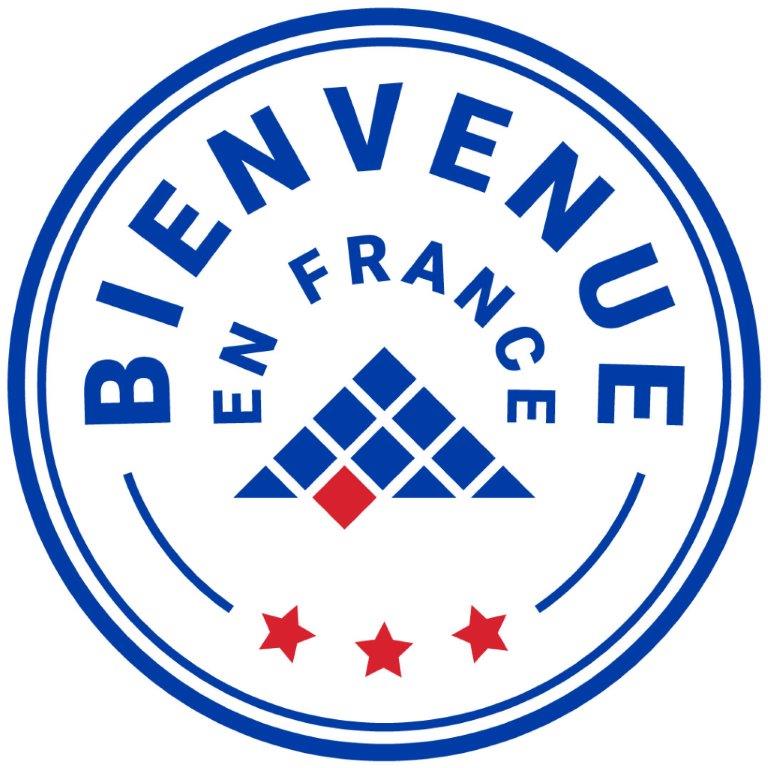 [Speaker Notes: 1909: la plus ancienne université / programme d'ingénierie aérospatiale au monde 
1700 étudiants, principalement aux niveaux Master et PhD 200 doctorants en AE 
Nous sommes 3 étoiles labellisés «Bienvenue en France» par Campus France]
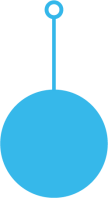 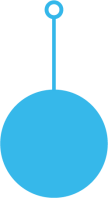 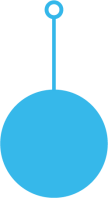 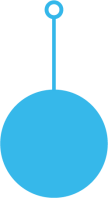 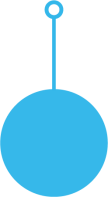 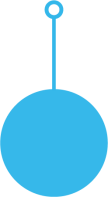 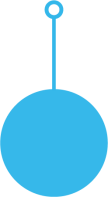 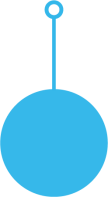 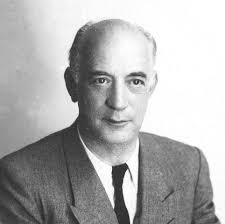 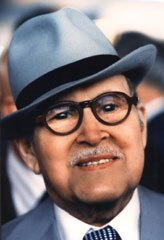 ALUMNI RENOMMÉS
1944
1992
1931
1966
1965
1913
1985
2001
Depuis 1909, quelques alumni pionniers
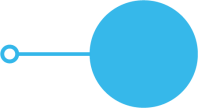 1911
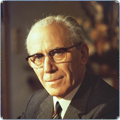 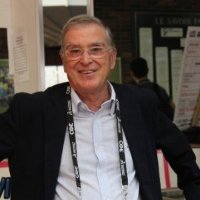 Henri Coanda 
Créateur du premier avion à réaction
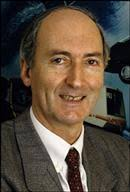 Marcel Bloch-Dassault 
Fondateur de Dassault Aviation
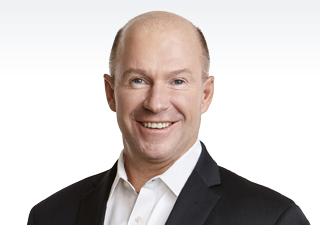 Henri Ziegler
Un des fondateur d’Airbus et premier président
Francis Bernard
Créateur de  CATIA 
Fondateur de Dassault Systèmes
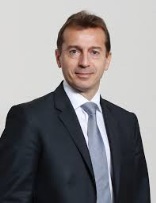 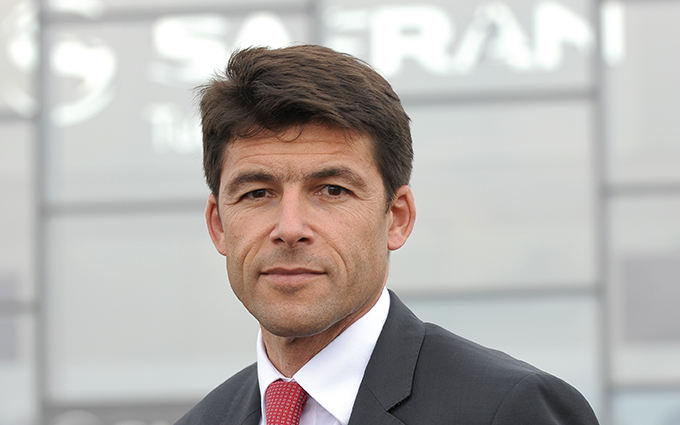 Frédéric d’Allest
Président et Directeur d’Ariane, président du CNES,  1er CEO Arianespace
Alain Bellemare
Président de Bombardier
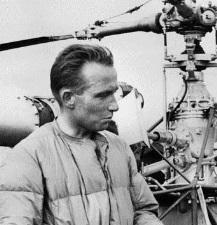 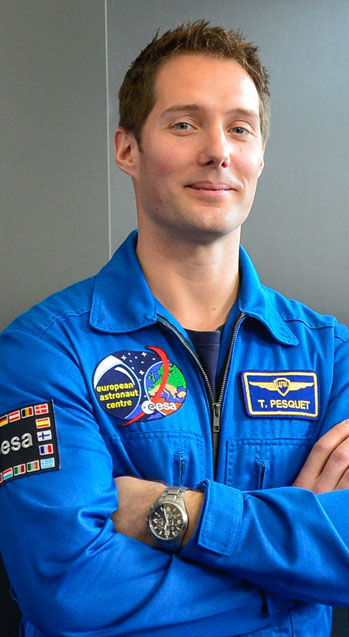 Guillaume Faury
CEO AIRBUS
Bruno Even
Président de Safran Helicopter Engines
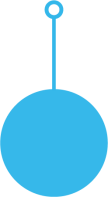 Jean Boulet
Pilote test (helicopter)
17 records mondiaux et record d’altitude depuis 1972!
Thomas Pesquet
Astronaute
[Speaker Notes: Les plus célèbres 
Marcel Dassault 
Guillaume Faury, PDG AIRBUS 
Thomas Pesquet, astronaute
Francis Bernard, créateur de CATIA et fondateur de Dassault Systems]
Le ciel n’a pas de limite
3 des 6 astronautes de la dernière sélection de l'ESA (Groupe ESA 2009) étaient à SUPAERO
Samantha Cristoforetti, 
Italy,
Erasmus SUPAERO 2007
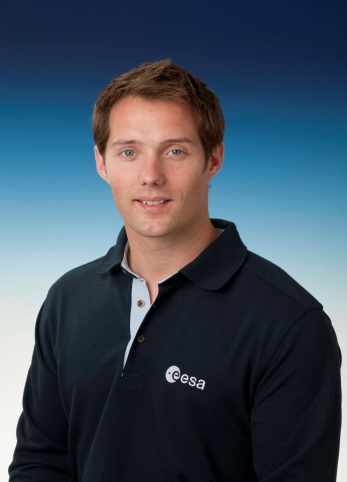 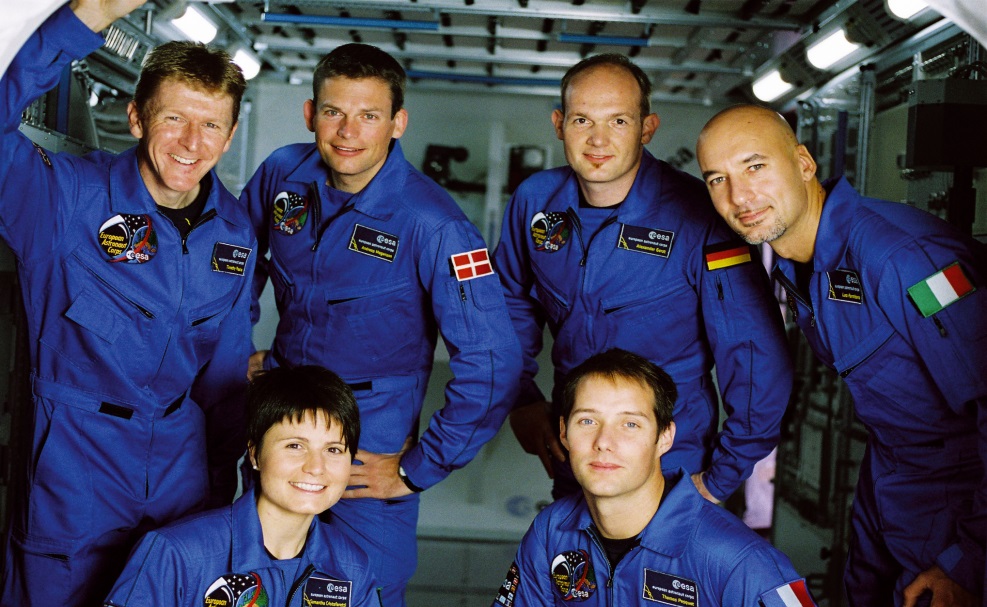 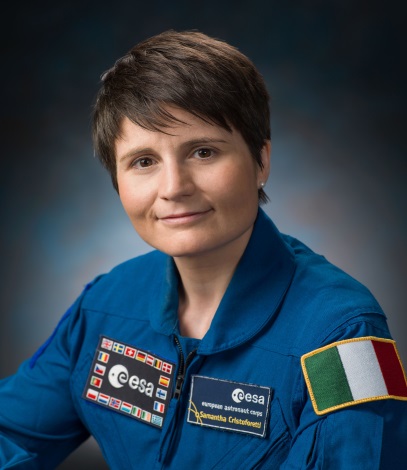 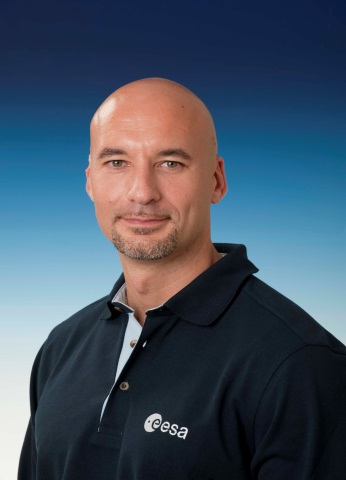 Thomas Pesquet,
France,
SUPAERO 2001
Luca Parmitano, Italy, 
PMP ingénierie de tests en vol  SUPAERO 2009
[Speaker Notes: 3 des 6 astronautes européens sont passés par ISAE-SUPAERO 
Thomas Pesquet comme ingénieur 
Luca Parmitano: programme post-master en ingénierie de test en vol 
Samantha Cristoforetti dans ERASMUS]
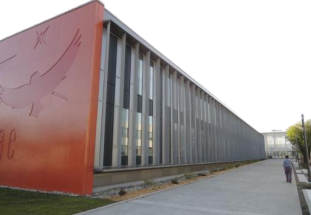 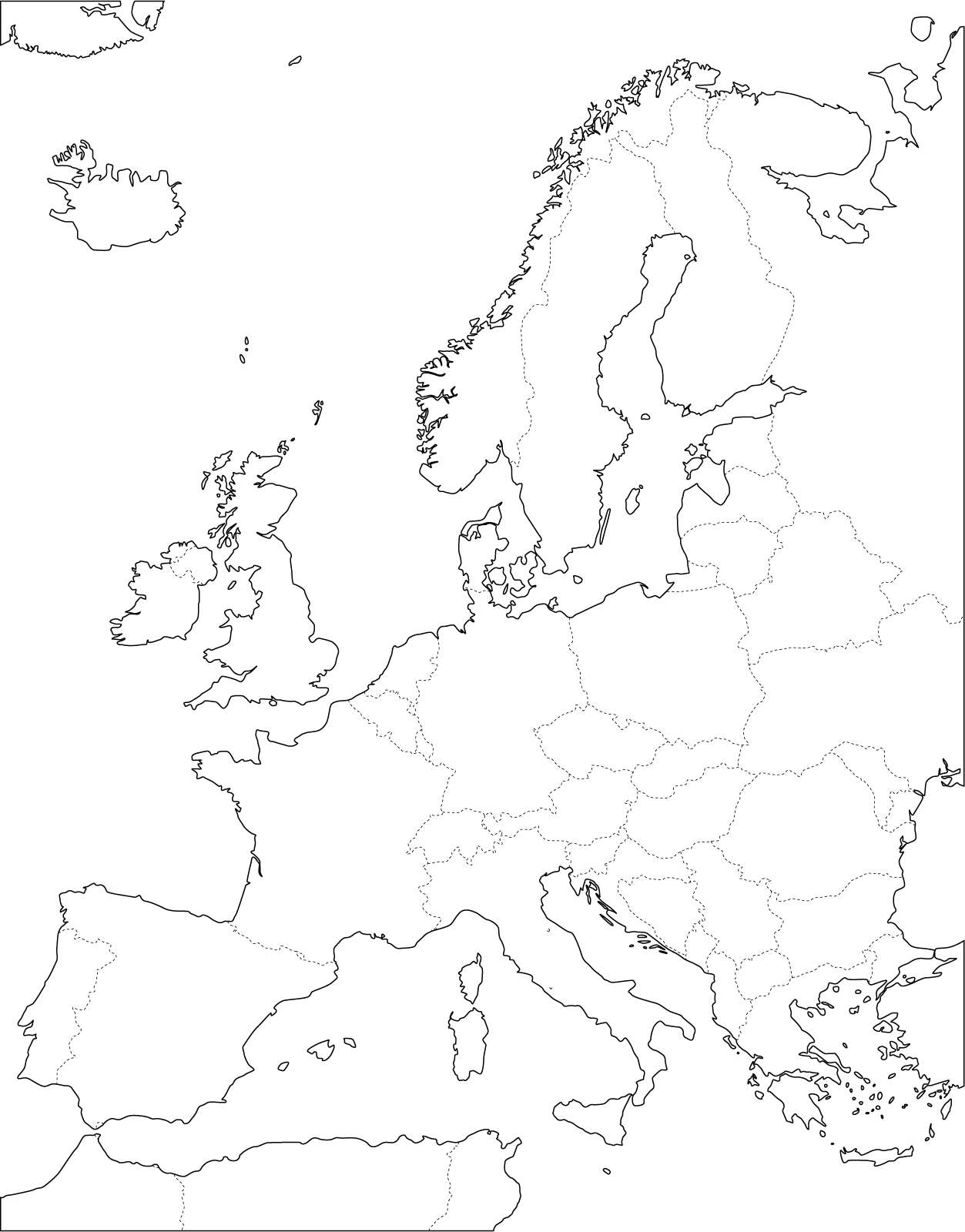 Toulouse
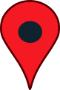 Toulouse, la seconde ville étudiante en france
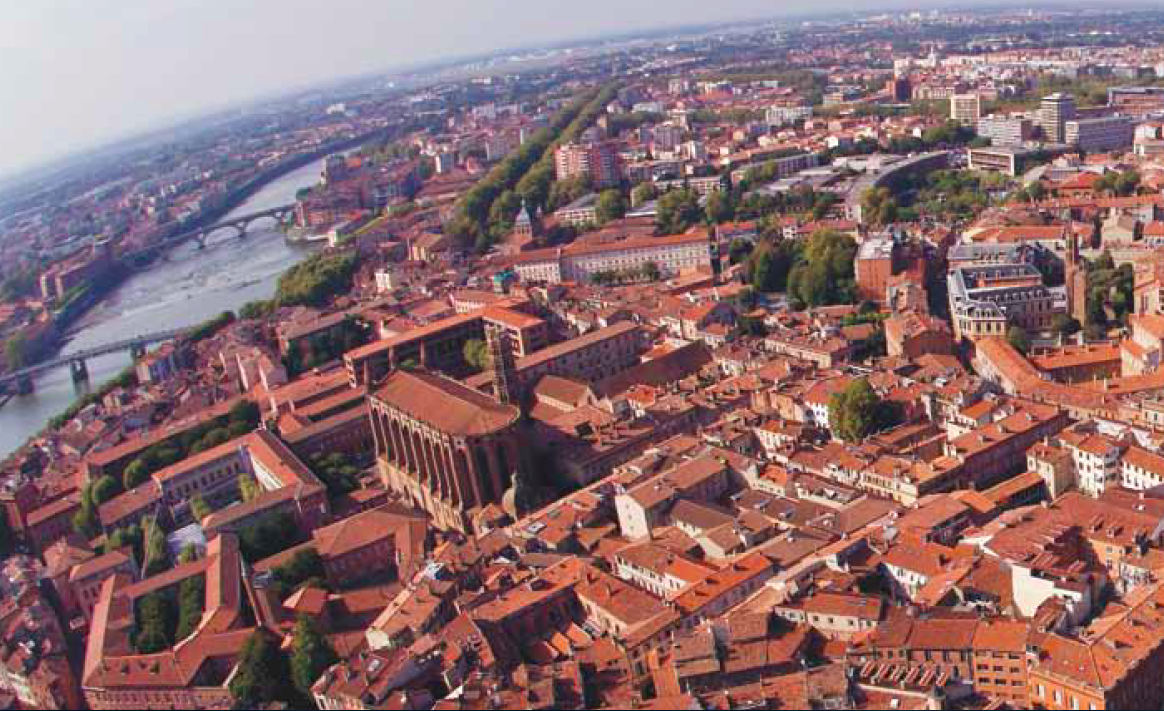 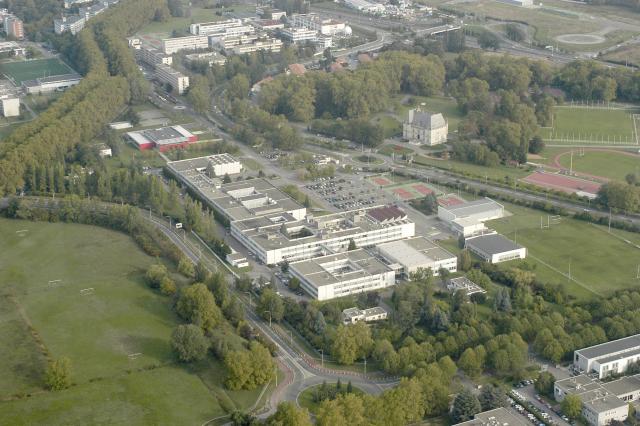 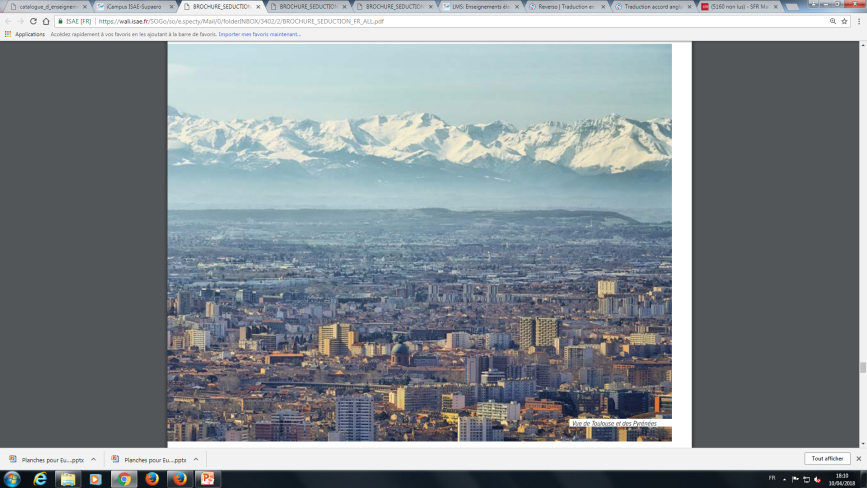 Campus: 22 hectares
Résidence: 900 chambres étudiantes sur le campus
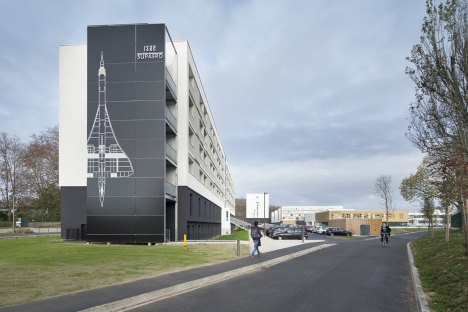 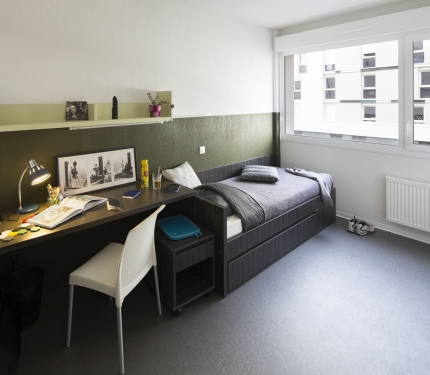 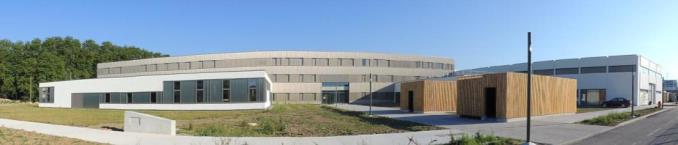 [Speaker Notes: De nombreuses installations pour les étudiants, en particulier les étudiants étrangers]
Toulouse: Capitale Européenne de l’Aerospatial
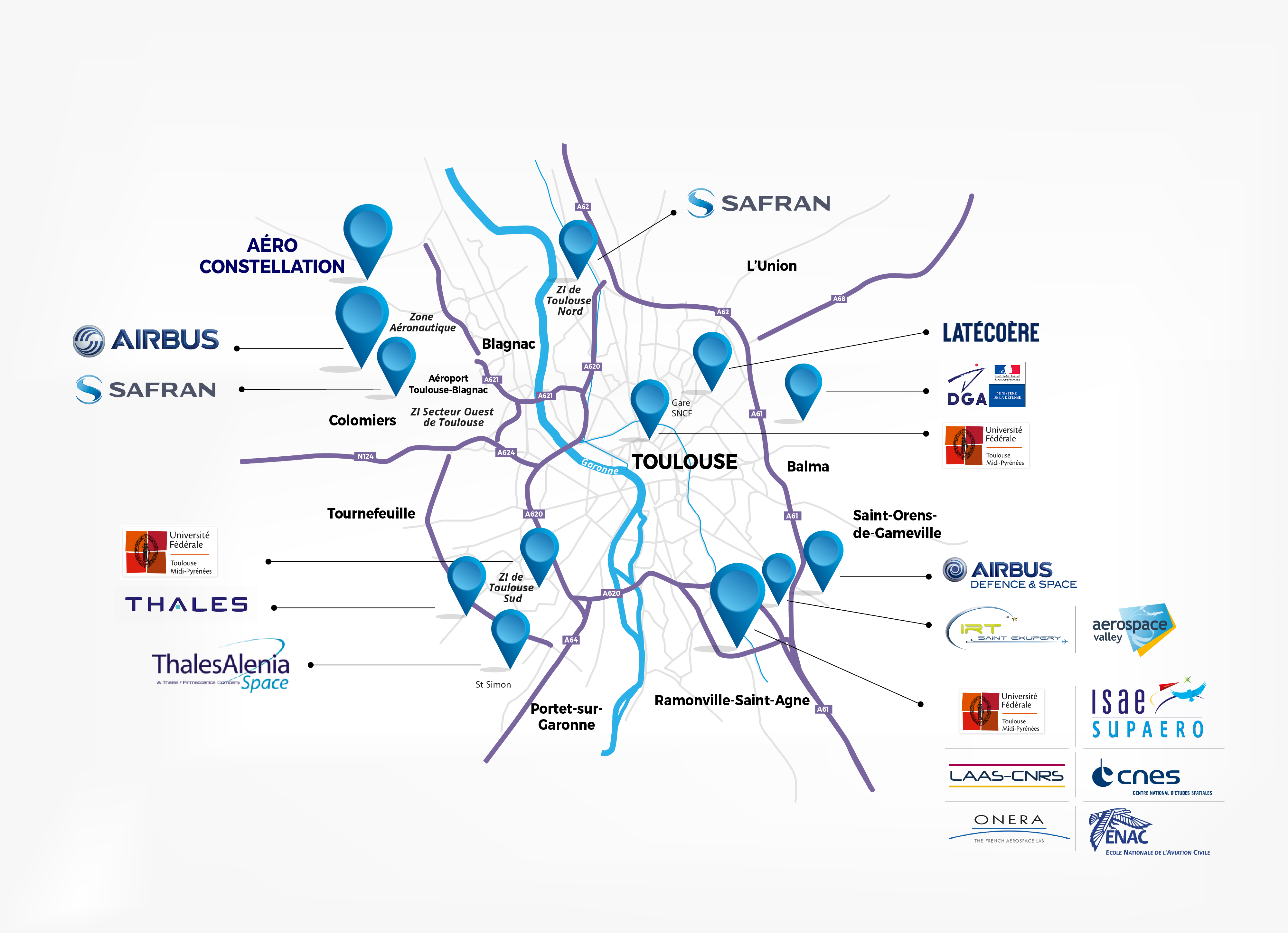 [Speaker Notes: 25% des effectifs du secteur spatial sont au Siège d'AIRBUS à Toulouse
Toutes les industries de l’ingénierie aérospatiale sont présentes à Toulouse 
Principal centre technique du CNES? L'Agence Spatiale Française]
Environment Académique
Membre fondateur de l’Université Fédérale
(Université Fédérale de Toulouse Midi-Pyrénées)
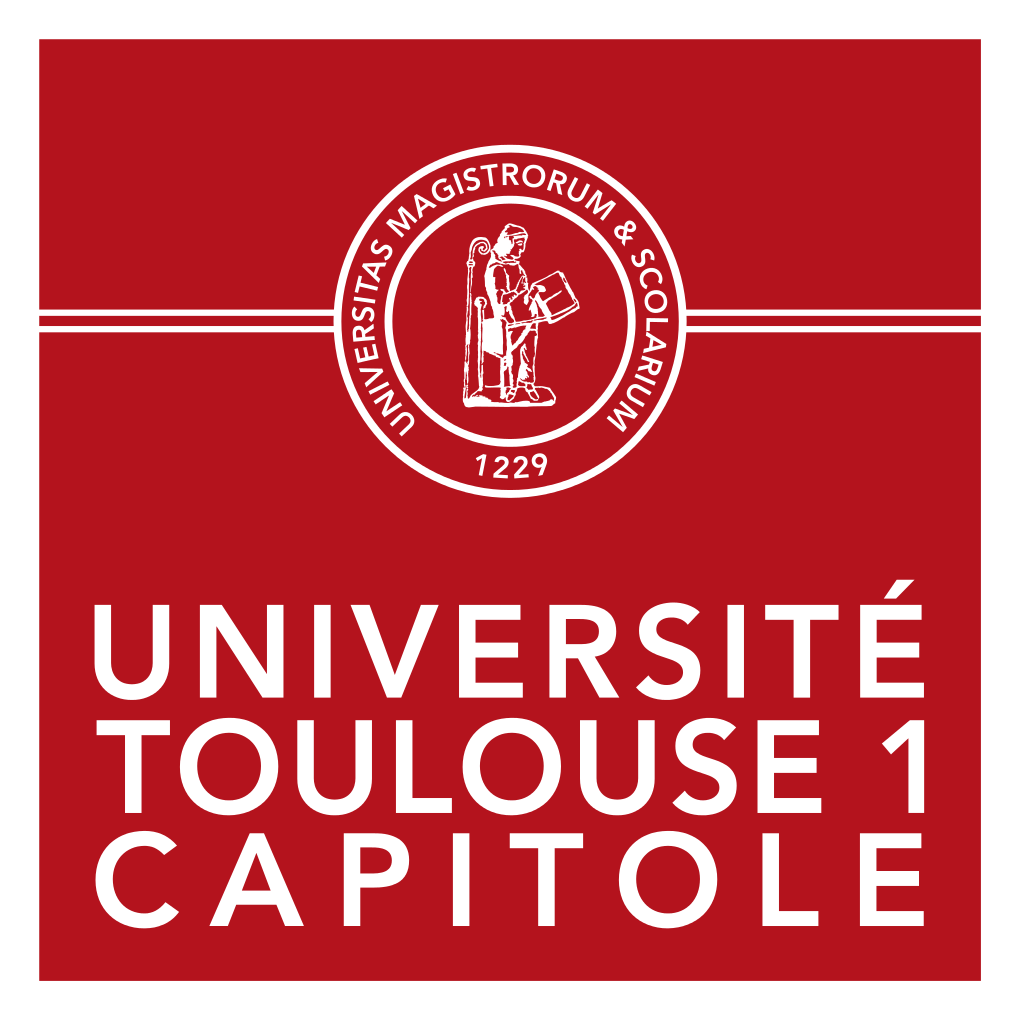 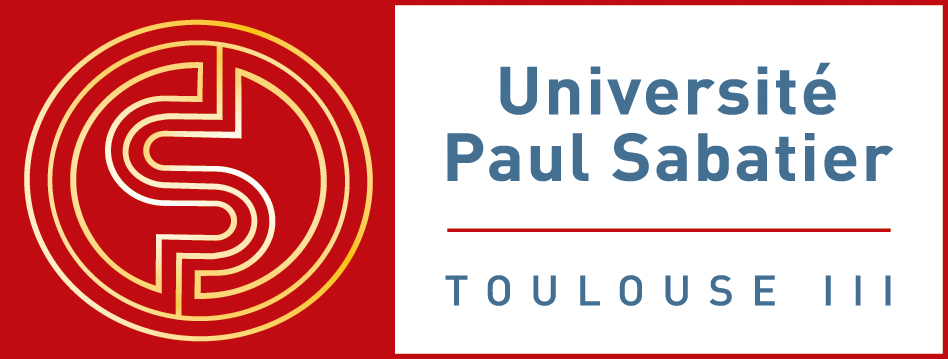 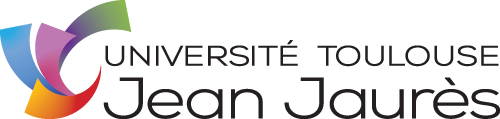 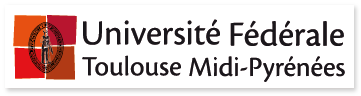 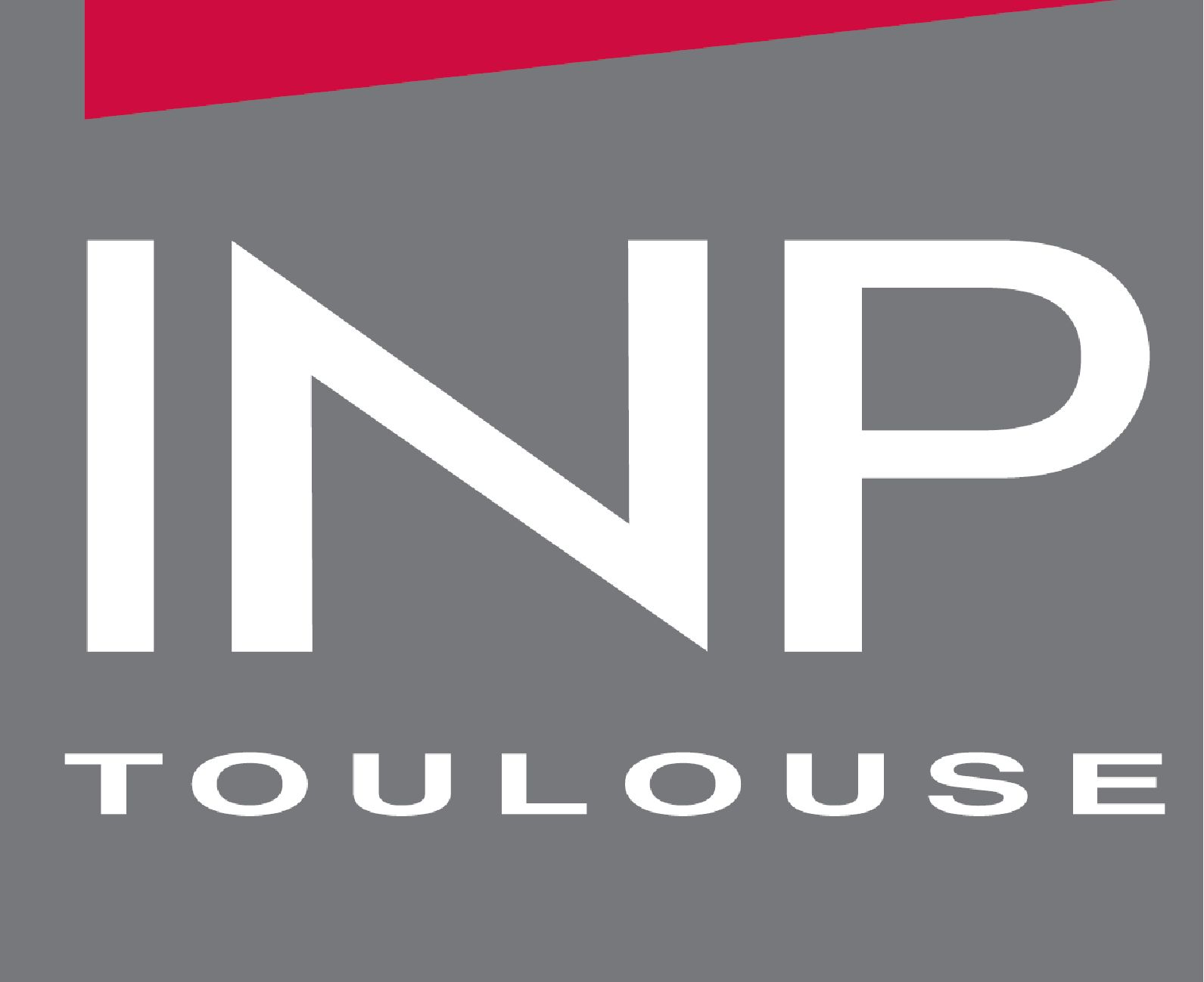 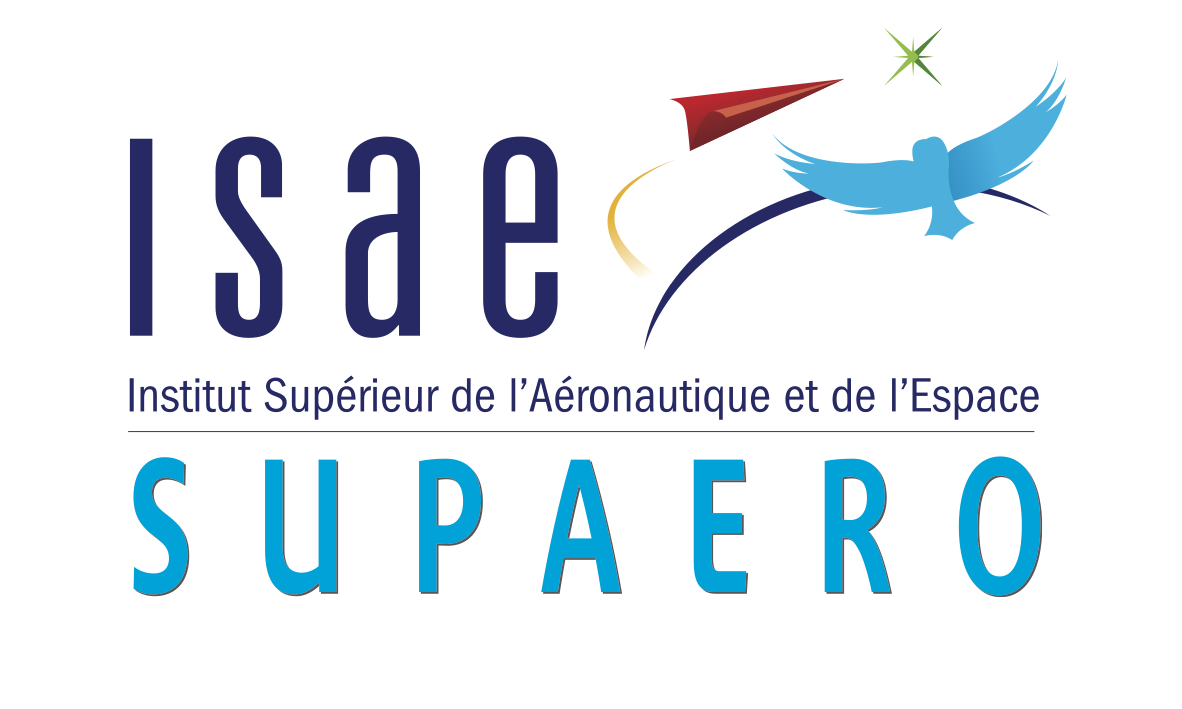 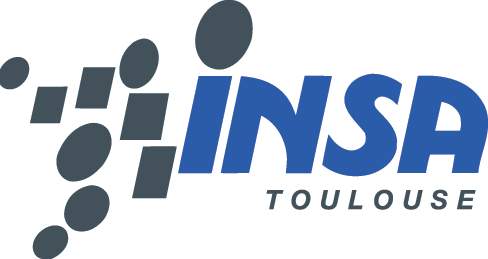 115,000 students, 4,100 PhD students, 6,000 researchers, 2 Nobel Prizes
[Speaker Notes: L'une des plus grandes universités de France 
N ° 1 dans le secteur aérospatial]
Forts partenariats avec l’industrie
DEPUIS 2010, 15 CHAIRES OU DES PROGRAMMES DE SOUTIEN ONT ÉTÉ MIS EN PLACE AVEC NOS PARTENAIRES INDUSTRIELS
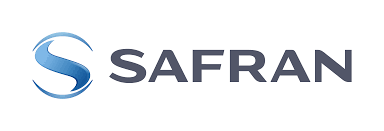 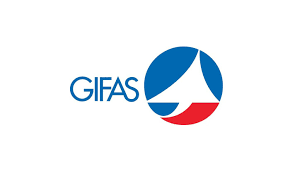 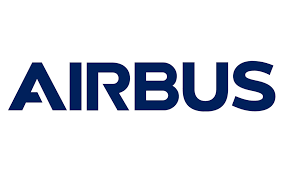 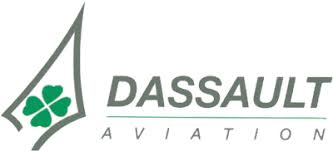 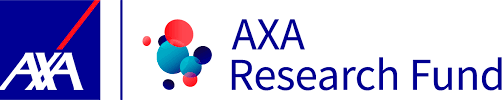 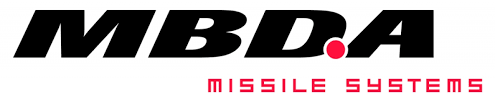 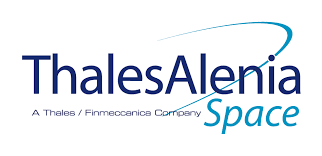 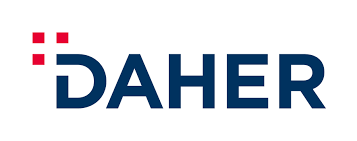 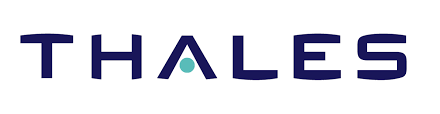 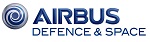 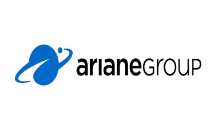 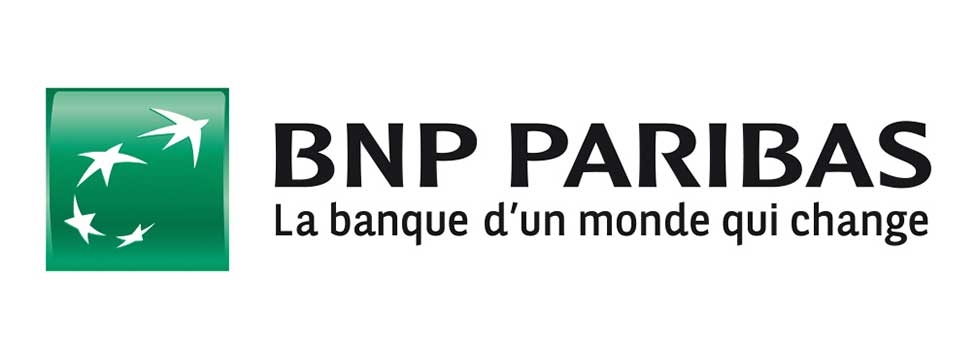 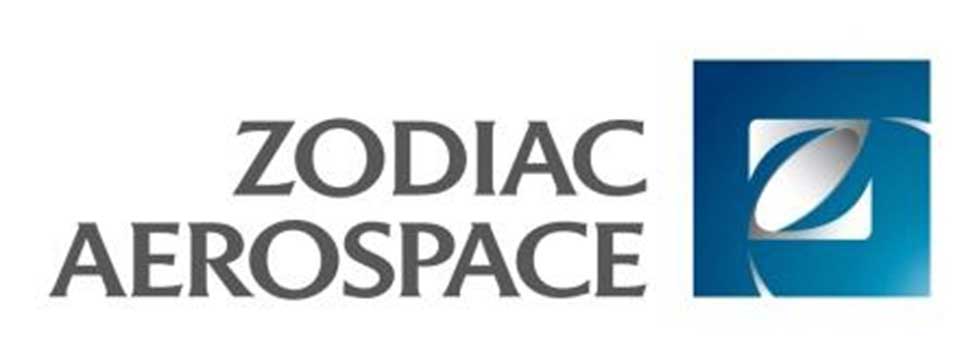 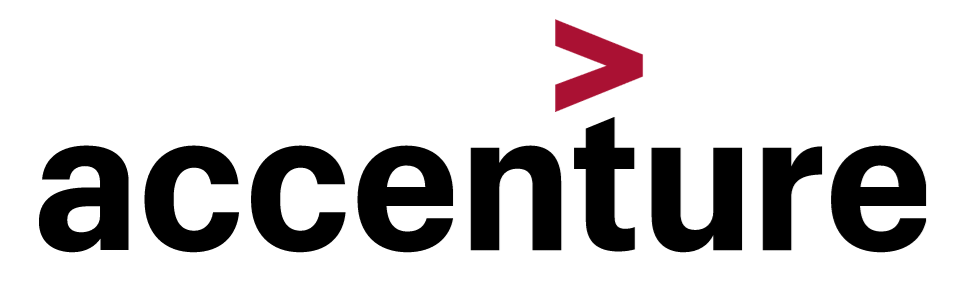 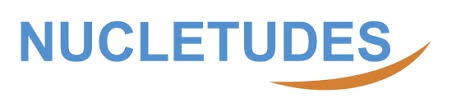 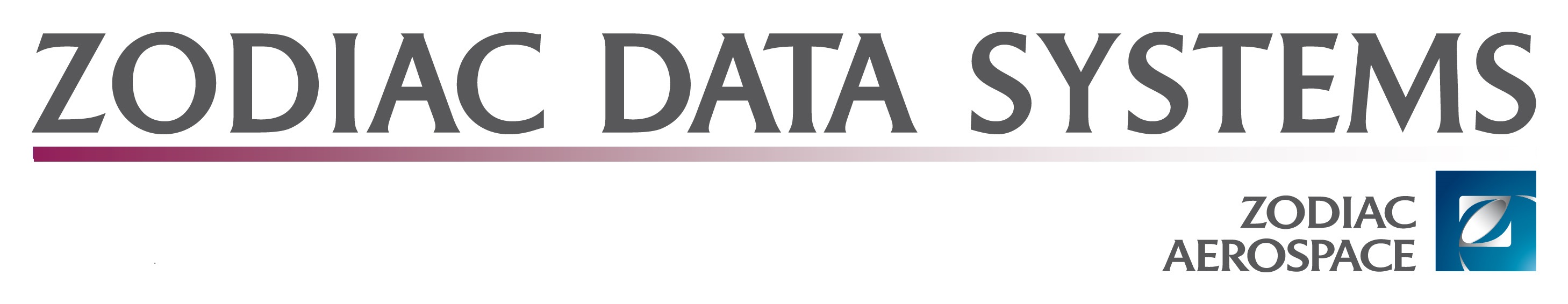 Avec le soutien de la Fondation ISAE-SUPAERO, créée en 2008
8
ISAE-SUPAERO    /
[Speaker Notes: De nombreux industriels, de nombreux emplois]
L’offre de formation
Prépa, X, Université
Ingénieur
ISAE-SUPAERO
IUT, BTS, Licence
Apprenti Ingénieur 
CNAM-ISAE
Elèves ingénieurs
           en 3e année
Masters 
(ex masters recherche)
Ingénieurs, Masters
Doctorat
Bachelors étrangers
Master Aerospace Engineering
Ingénieurs, Masters, bachelors + exp. prof.
Mastères spécialisés
Professionnels
Certificats
34 programmes: 14 diplômes nationaux et 20 diplômes d’établissement
Présentation Institut
Août 2019
9
[Speaker Notes: Le système académique français avec:
2 programmes d'ingénierie 
1 Master of Science en AE (en anglais) 
15 programmes post-master 
Un semestre (en anglais) en génie aéronautique, et niveau licence]
La Recherche à l’ISAE-SUPAERO
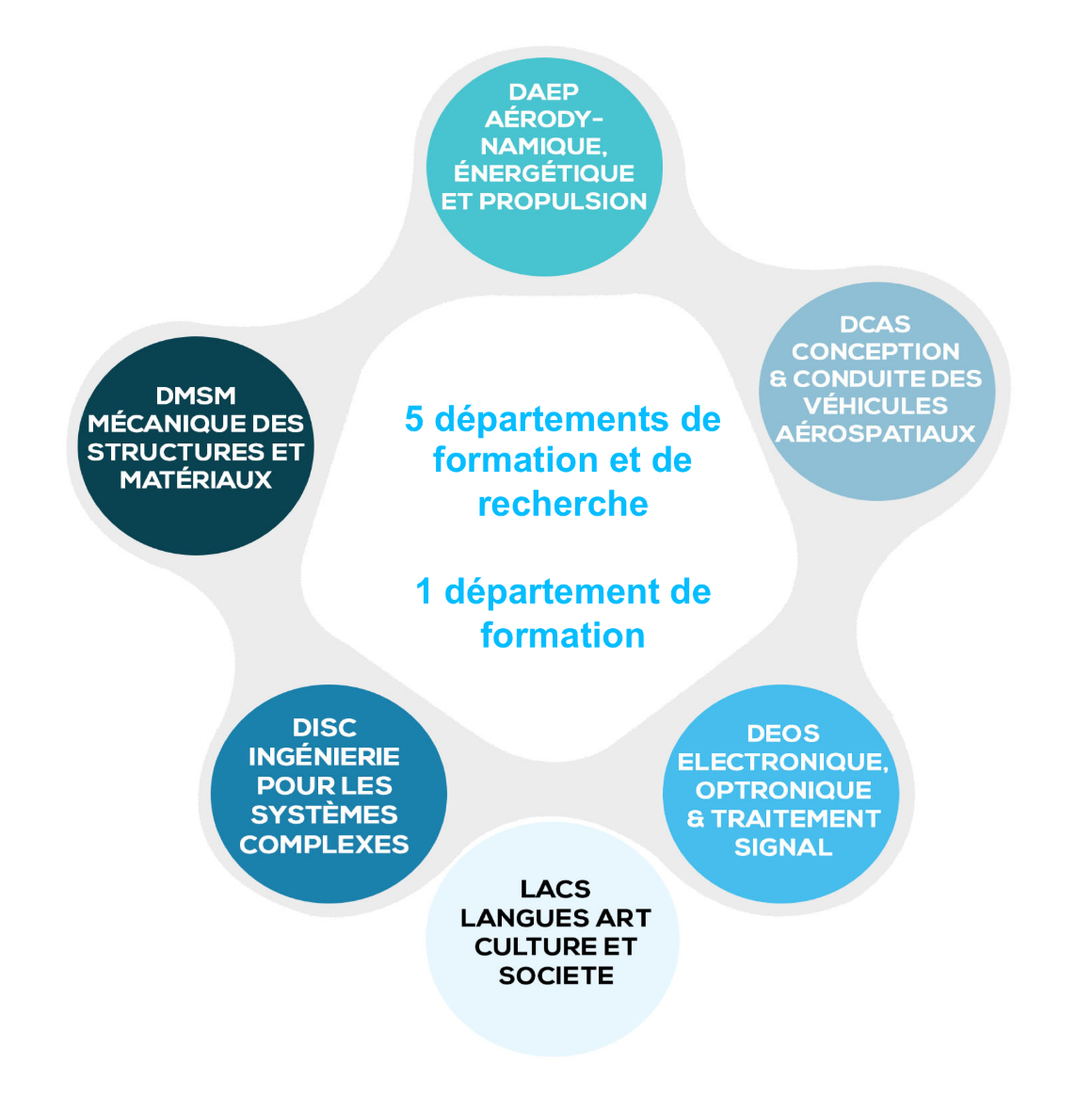 [Speaker Notes: 5 départements de recherche et d'enseignement, plus un département de sciences humaines 
Couvre toutes les disciplines liées à l'AE: génie mécanique, génie électrique, science des données, physique, mathématiques appliquées, etc.]
Équipement de pointe
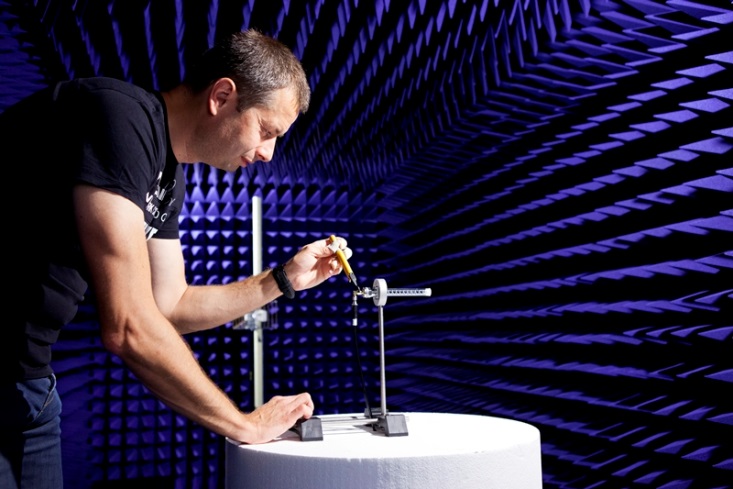 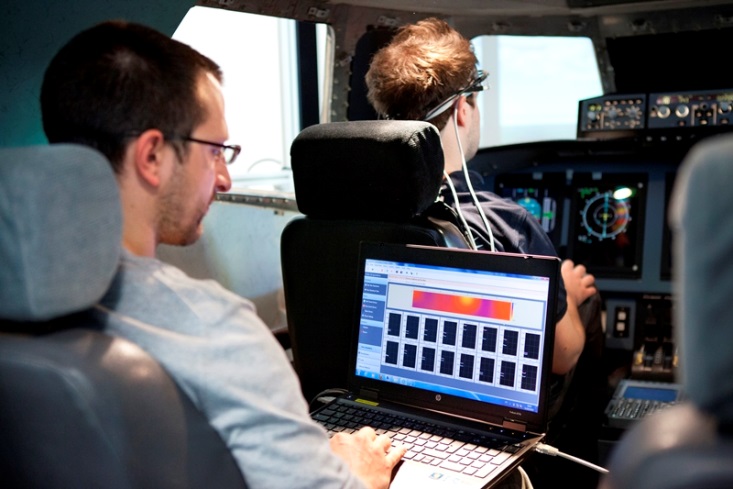 Simulateur à 6 essieux
Chambre anéchoïque
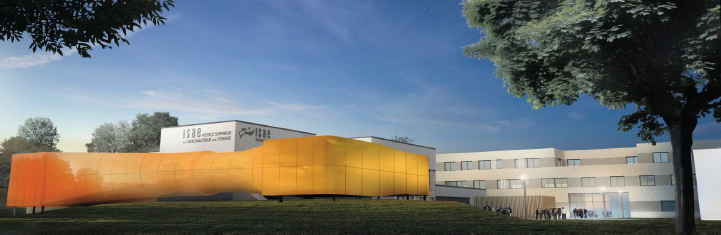 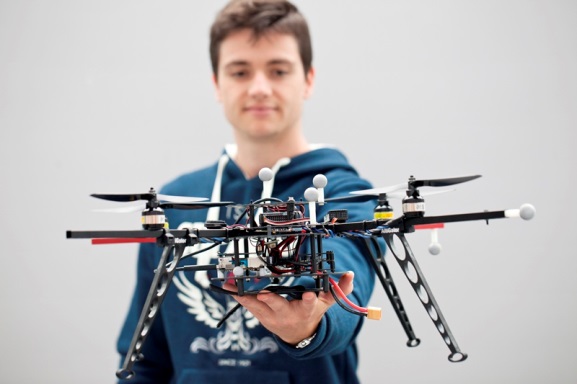 Soufflerie aéro-acoustique
Des drones de toutes formes et utilisations
[Speaker Notes: De nombreuses installations sur le campus 
Pour l'éducation et la recherche]
Équipement de pointe
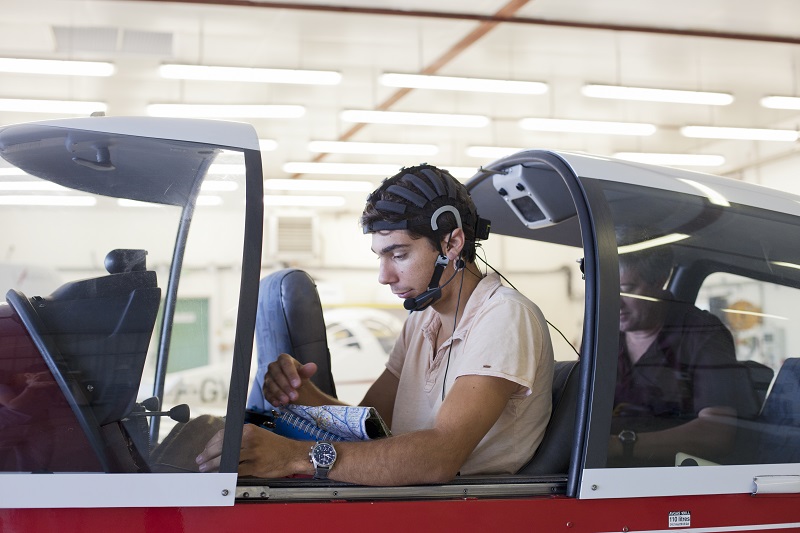 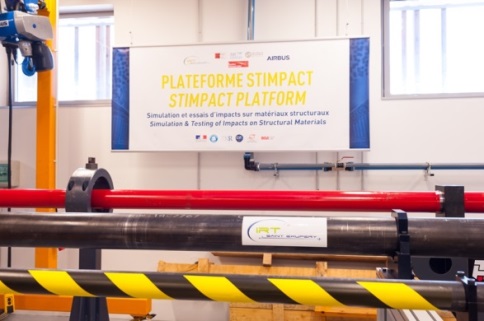 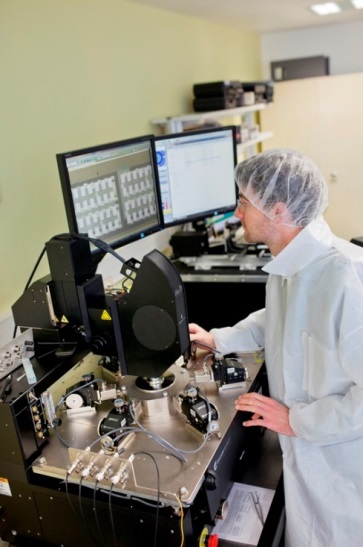 Canons à gaz
Une flotte d'avions légers pour des expérimentations en vol
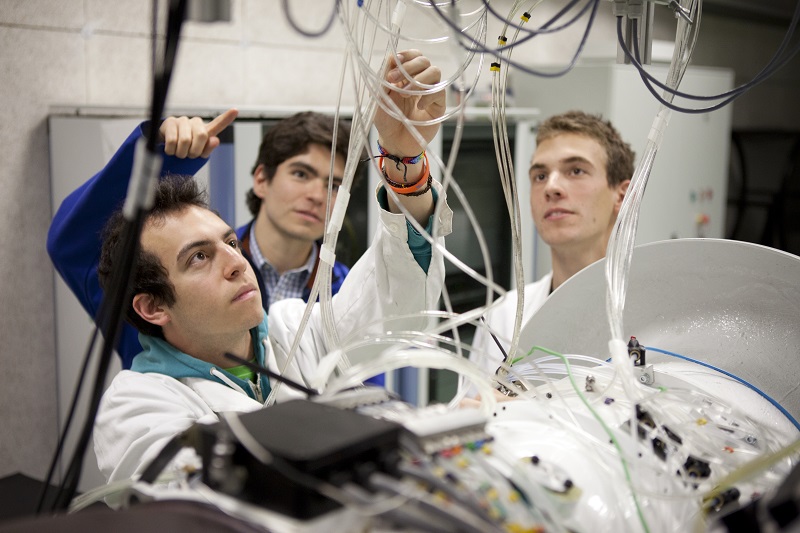 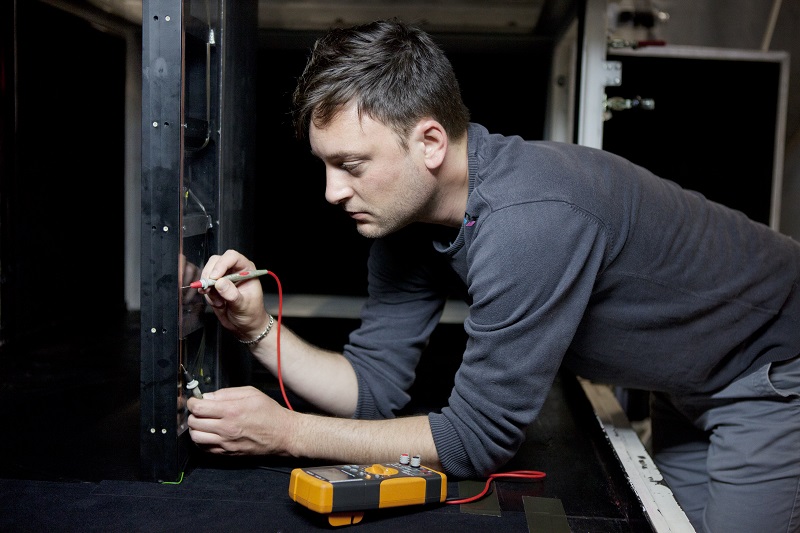 Salles blanches pour la microélectronique
Banc d'essai de turbomoteur
Soufflerie SABRE
Un campus fun !
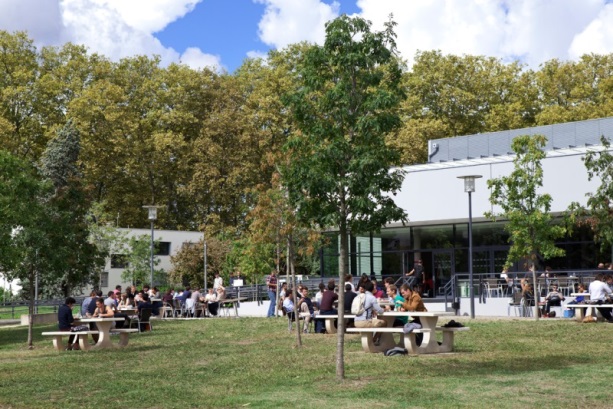 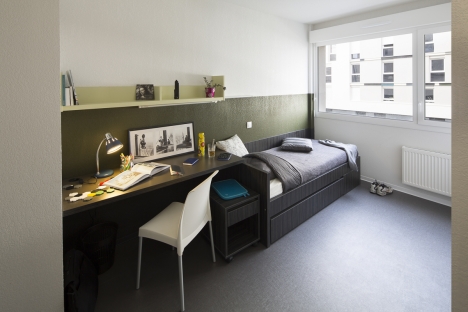 Logements étudiants, centre de formation et de nombreuses installations sportives et de loisirs sur un campus de 22 hectares
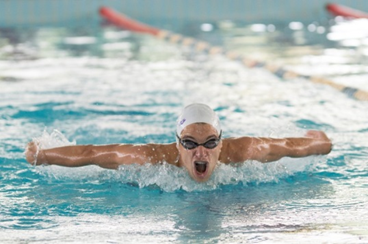 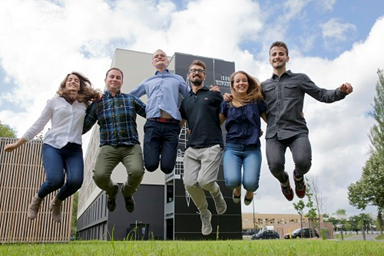 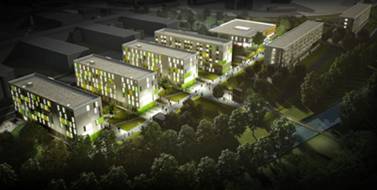 [Speaker Notes: De nombreuses installations sur le campus, également pour les étudiants étrangers: hébergements pas chers, restaurant, sports, arts, etc.]
Une vie étudiante bien remplie !
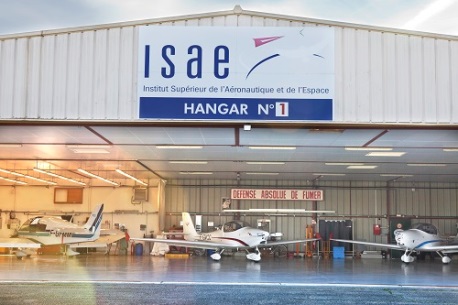 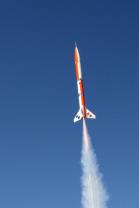 Drones, aeromodelling, robotics, space.

Arts : theater, improvision, debating, film, photography


Special events : Air expo, gala, supaerowing …

Sports : all!
Plus de 80 clubs et associations étudiantes
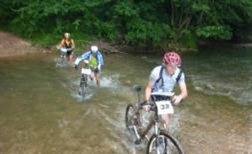 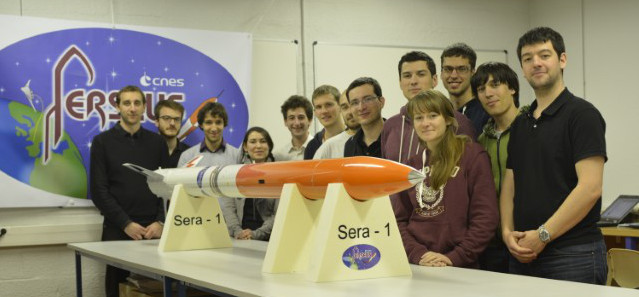 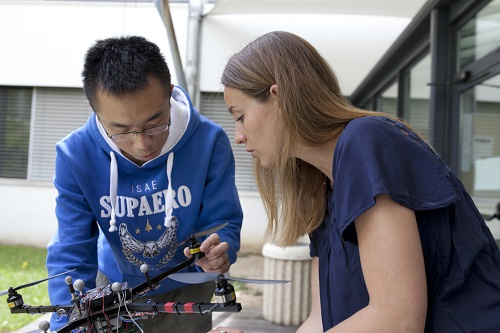 [Speaker Notes: De nombreux clubs étudiants accessibles à tous les étudiants
Clubs scientifiques et techniques 
Clubs de sport 
Clubs d'art]
Clubs & Associations
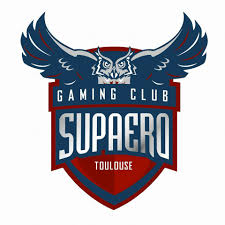 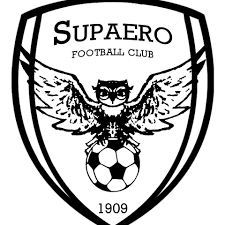 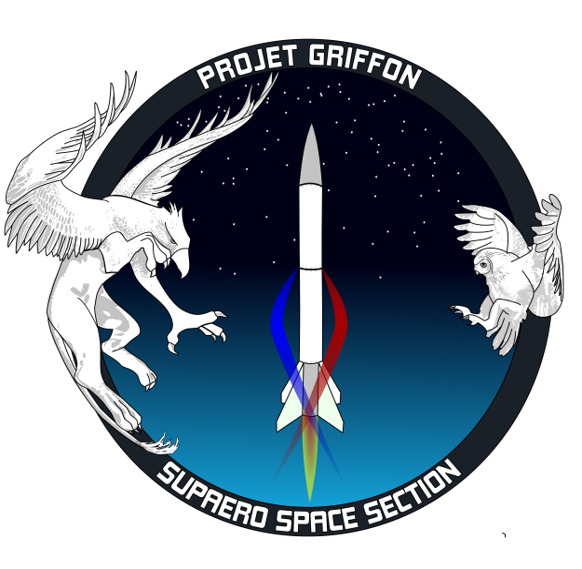 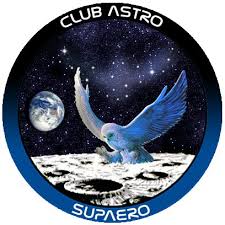 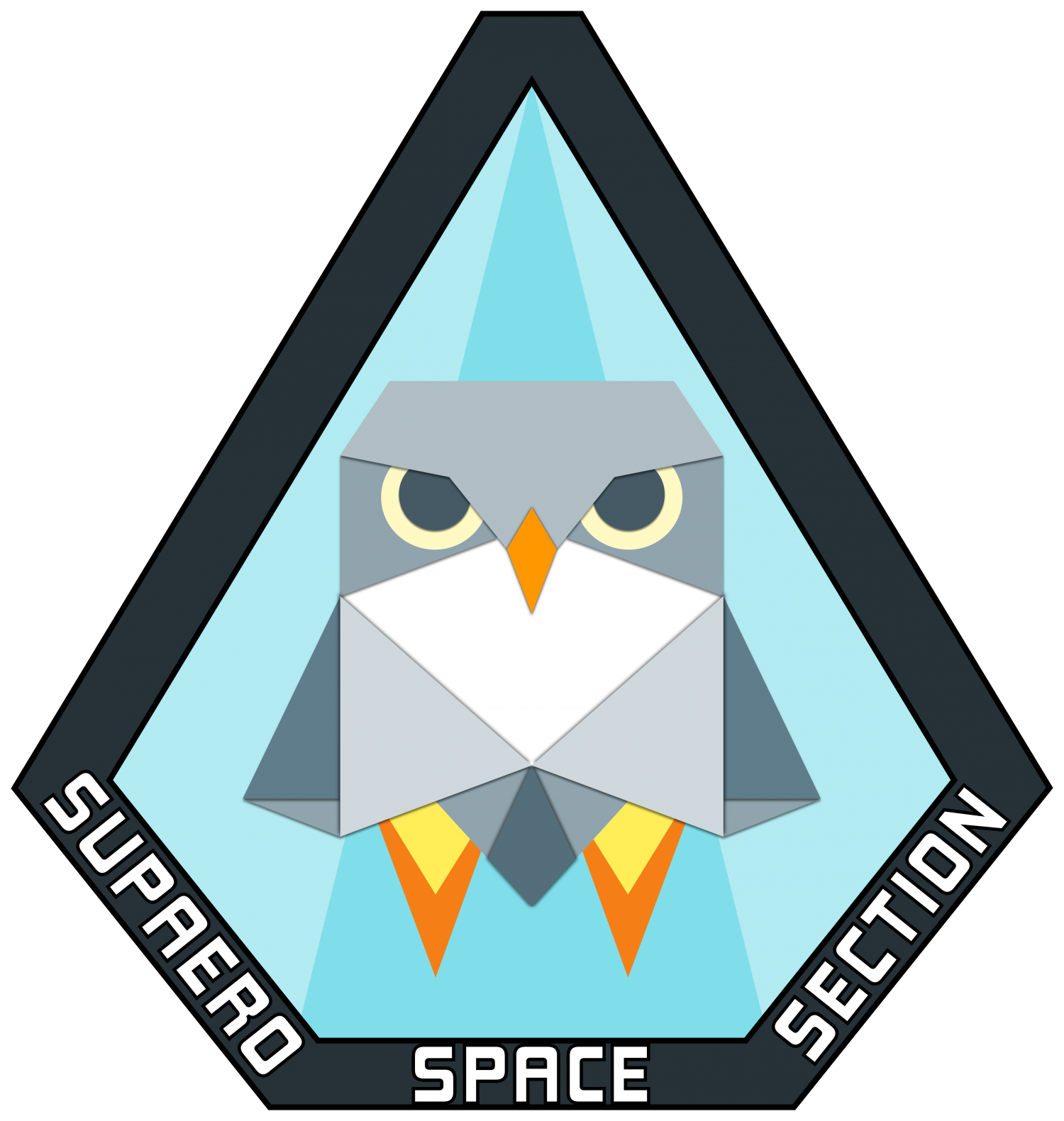 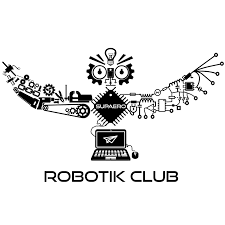 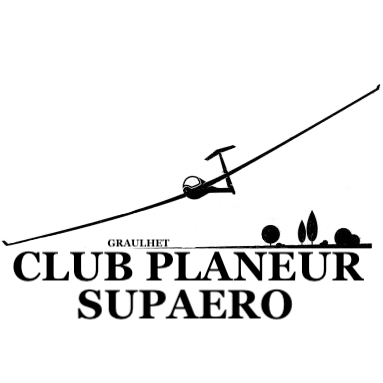 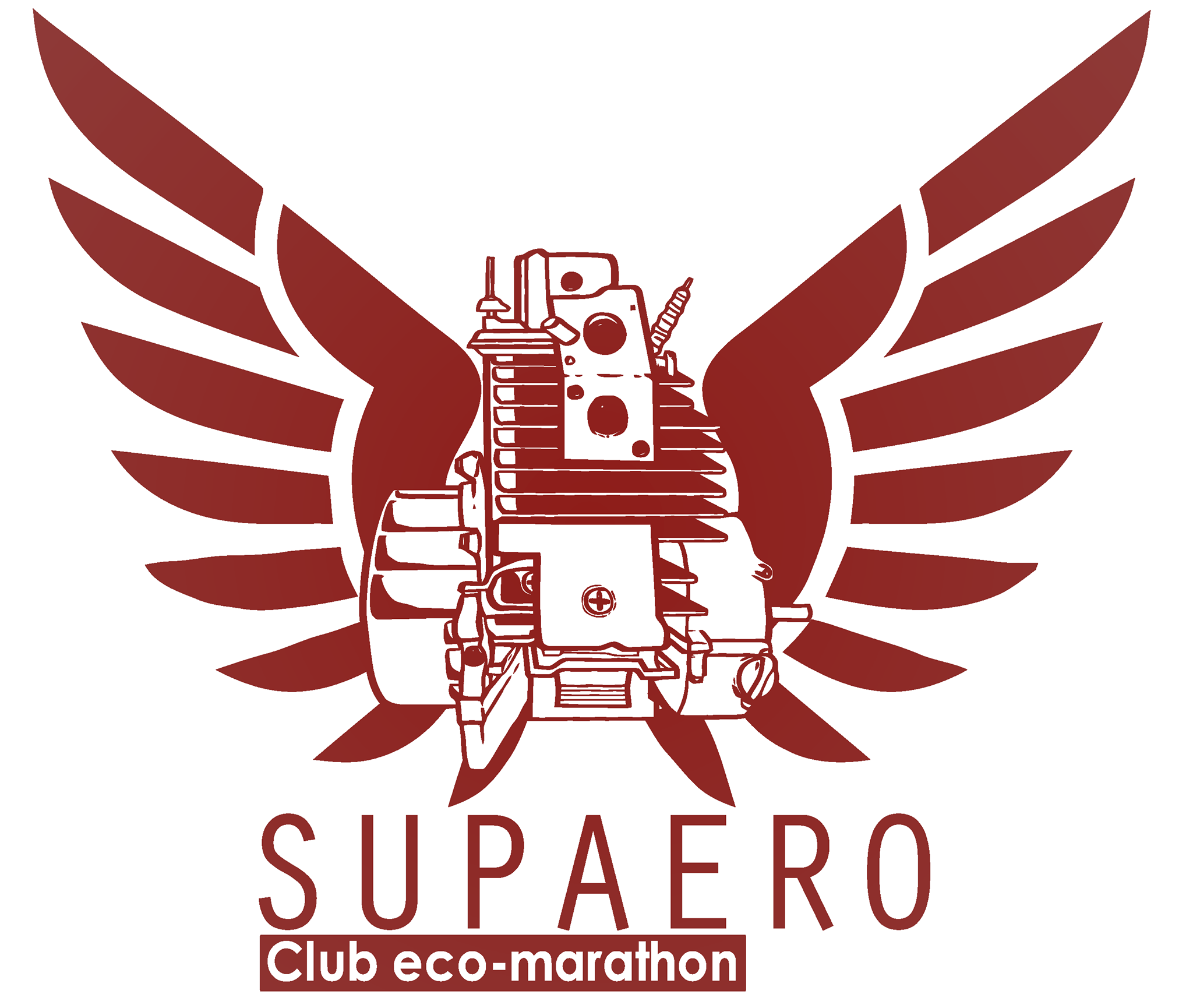 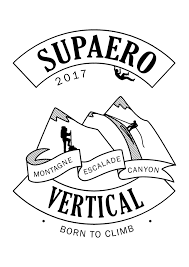 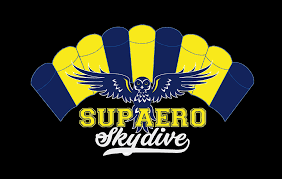 Tous les clubs…
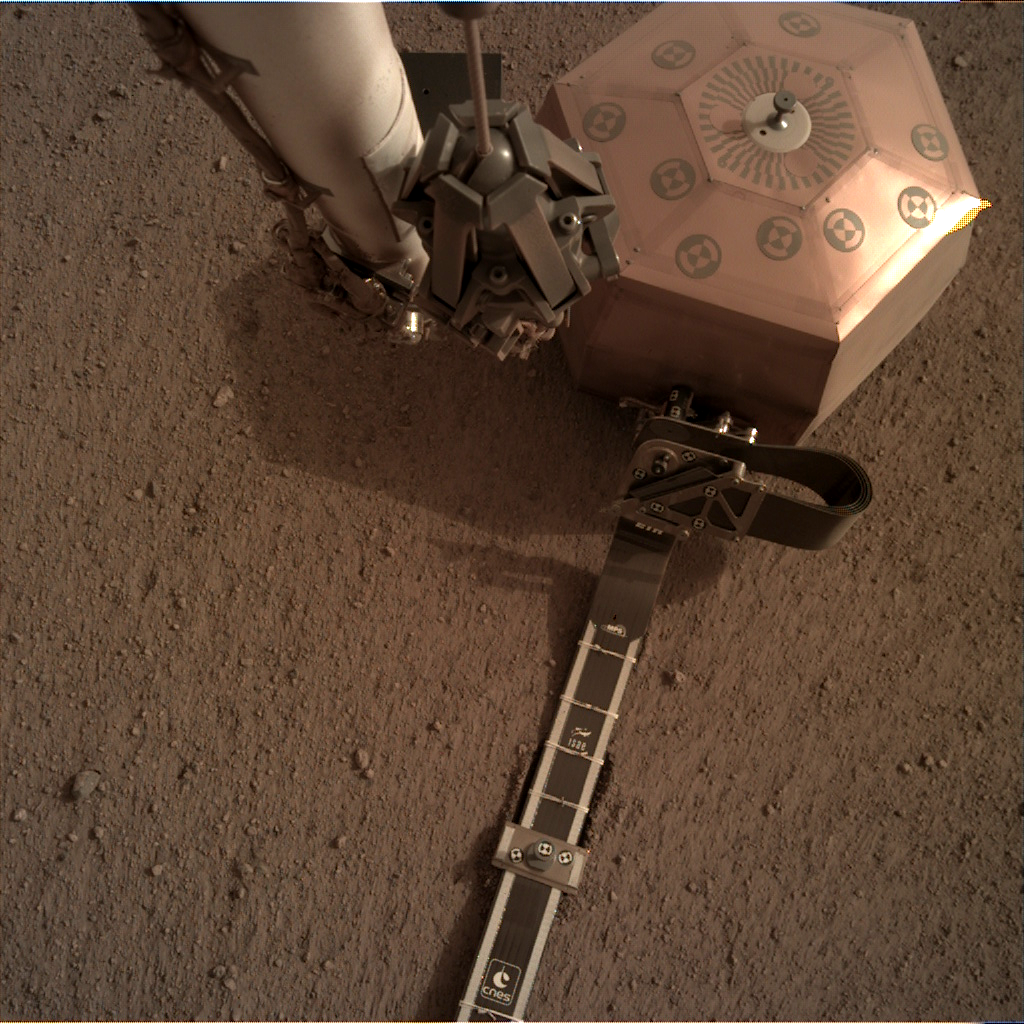 Notre logo est sur Mars
[Speaker Notes: Our logo is on Mars!!!]